ASIGNATURA:  ANATOMÍA Y FISIOLOGÍA II

UNIDAD Nº3: ANATOMÍA Y FISIOLOGÍA DEL SISTEMA REPRODUCTOR.

TEMA: APARATO REPRODUCTOR FEMENINO

OBJETIVOS: CONOCER ANATOMÍA Y FISIOLOGÍA DEL APARATO 
REPRODUCTOR  FEMENINO
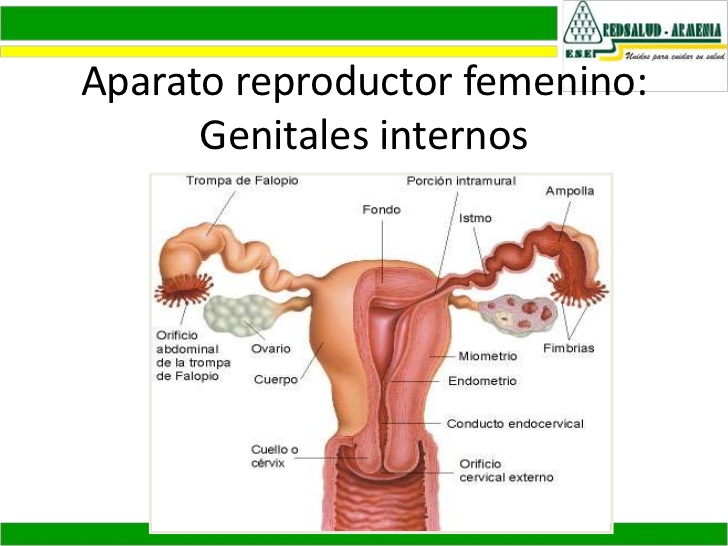 BIBLIOGRAFÍA:

BÁSICA

GANONG “Fisiología Medica”  23ed 
GUYTUN Y HALL “Tratado de Fisiología Médica”, decimosegunda edición.
TORTORA – DERRICKSON “Principios de anatomía y fisiología”. 11ª Edición.
COMPLEMENTARIA:

Stuart Ira Fox. Fisiología Humana. 12 Ed. Mac Graw Hill. 2011.
Bases de datos, PubMed, Elsevier, Hinari, EBSCO, Cielo, Science Direct.
El sistema genital femenino, al igual que el masculino, se divide en 2 partes según la posición que ocupan los órganos que lo componen, y constituyen los órganos genitales femeninos, internos y externos.
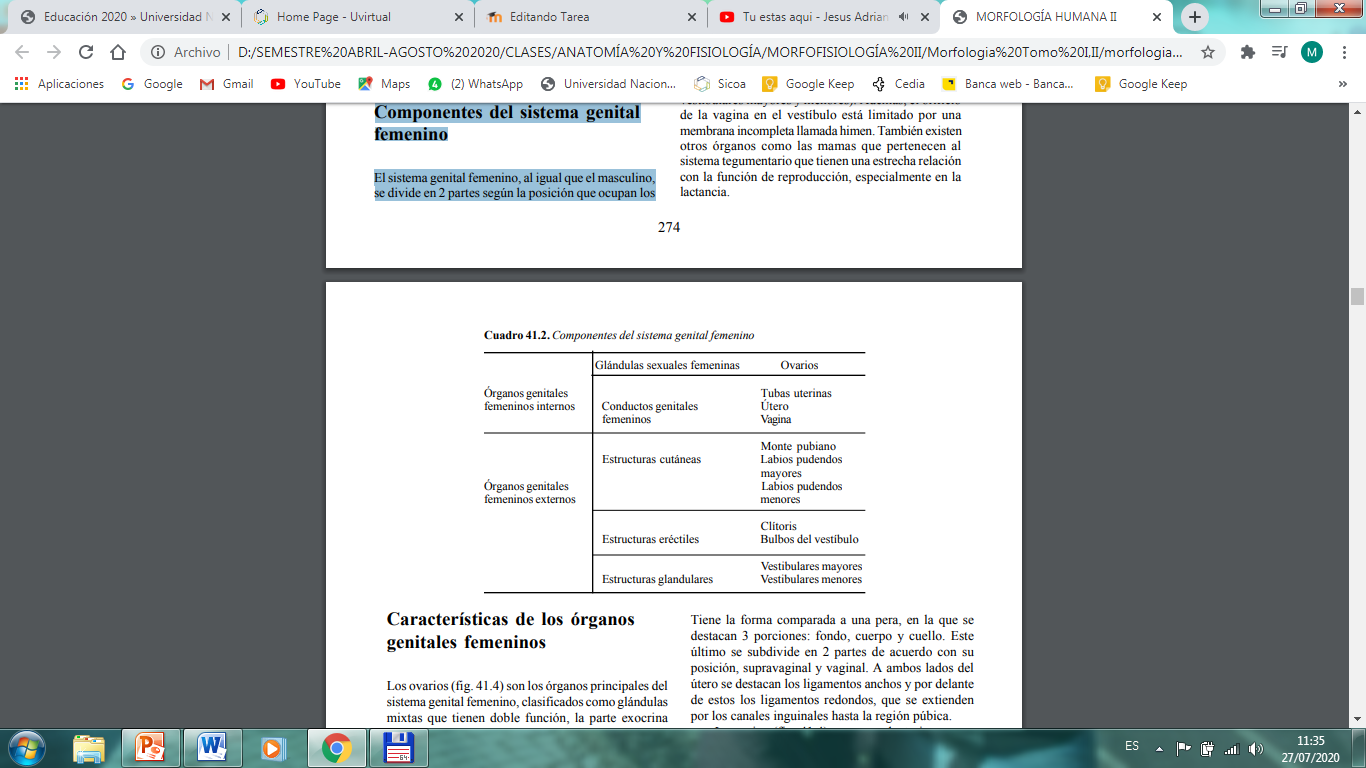 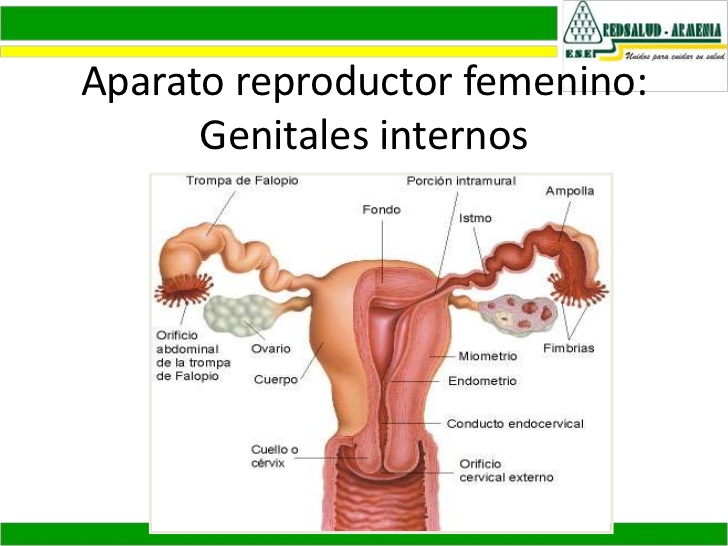 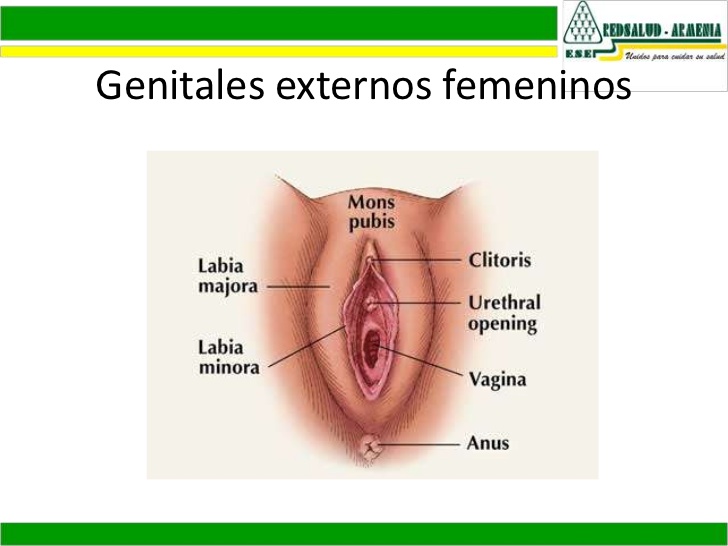 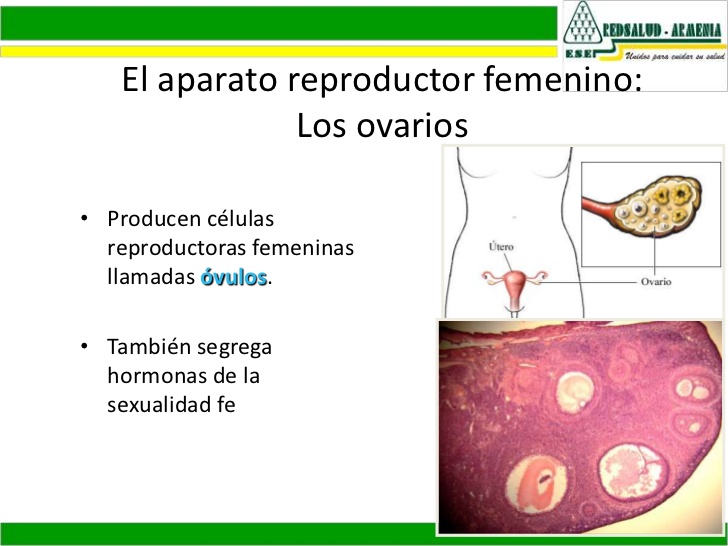 Características de los órganos genitales femeninos
Los ovarios
son los órganos principales del sistema genital femenino, clasificados como glándulas mixtas que tienen doble función:
 la parte exocrina produce los gametos femeninos u ovocitos secundarios que se excretan por los conductos genitales
la parte endocrina elabora las hormonas sexuales femeninas (estrógenos y progesterona), que se vierten en la sangre.
Los ovarios son órganos pares, derecho e izquierdo, situados en la cavidad pelviana a ambos lados del útero, por debajo de las tubas uterinas y detrás de los ligamentos anchos del útero.

Tienen una forma ovalada y presentan las porciones siguientes:                              ►2 caras (lateral y medial)
► 2 extremidades (superior o tubaria e inferior o uterina)
► 2 bordes (anterior o mesováricos y posterior o libre).
Las tubas uterinas (trompas de Falopio)
son 2 conductos:  DeI
función de captar los ovocitos secundarios liberados del ovario durante la ovulación, y conducirlos hacia la cavidad uterina.
conducen los espermatozoides en dirección opuesta y es el lugar donde habitualmente se realiza la fecundación.
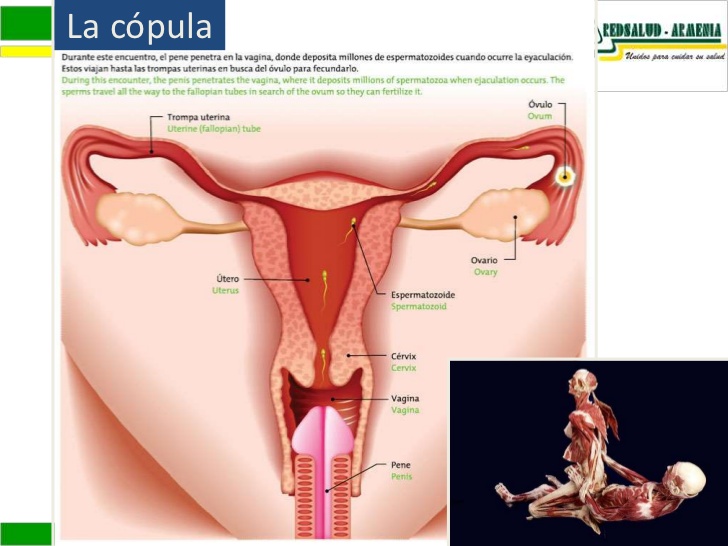 están situadas en la cavidad pelviana a ambos lados del útero
se extienden lateralmente por dentro del borde superior del ligamento ancho del útero 
en su trayecto se describen 4 porciones, llamadas infundíbulo, ampolla, istmo y uterina
El útero (matriz)
Órgano impar que tiene la función de anidar el óvulo fecundado, es decir, que el blastocisto se implanta en su túnica mucosa o endometrio donde se desarrolla el nuevo ser, durante las etapas embrionaria y fetal, hasta el momento del nacimiento
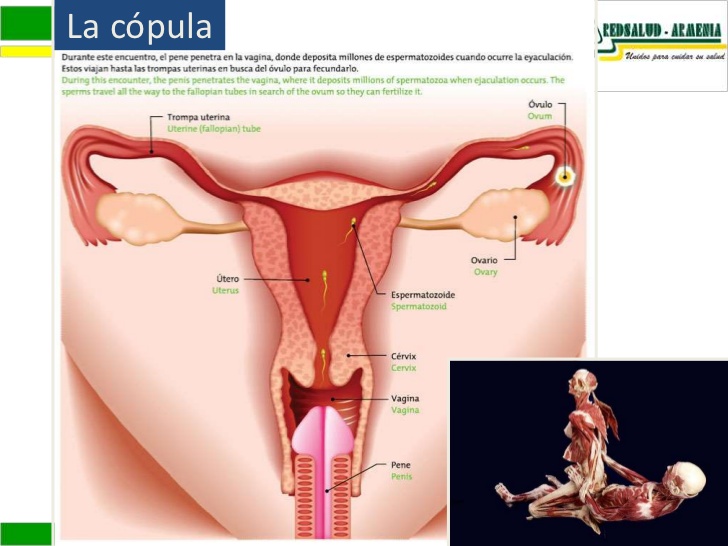 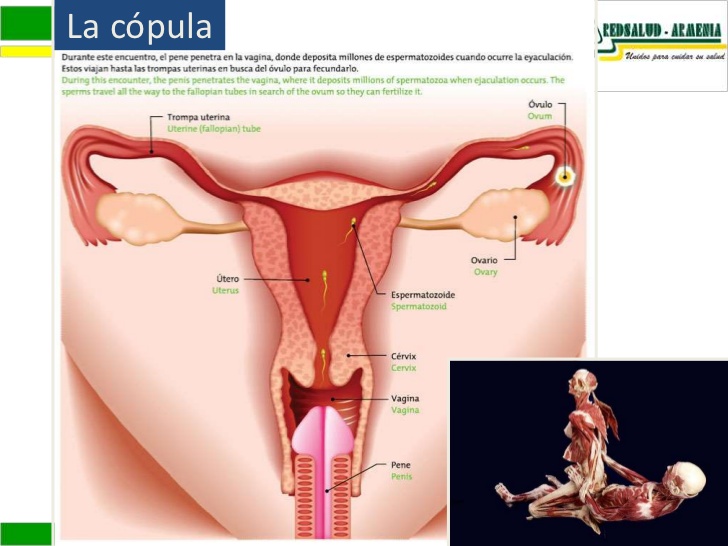 Situado en la cavidad pelviana, entre la 
vejiga urinaria por delante y el recto 
por detrás
 
Tiene la forma comparada a una 
pera, en la que se destacan 3 porciones:
       ► fondo
         ► cuerpo
         ► cuello
 
Este último se subdivide en 2 partes de acuerdo con su posición, supravaginal y vaginal.
 
A ambos lados del útero se destacan los ligamentos anchos y por delante de estos los ligamentos redondos, que se extienden por los canales inguinales hasta la región púbica.
La vagina
Conducto impar que tiene la función de actuar como órgano de la cópula  donde se depositan los espermatozoides contenidos en el semen eyaculado por el varón al culminar el coito.
También actúa como vía excretora de la menstruación y como vía de paso del feto en el proceso del parto
Se extiende desde el fondo de la cavidad pelviana hasta la vulva situada en la región perineal y atraviesa el diafragma urogenital.

Situada entre la vejiga urinaria y uretra por delante y el recto por detrás 

Se distinguen las porciones siguientes: 
          ►2 extremos (el superior o fórnix que está atravesado por el cuello del útero y el inferior donde se encuentra el orificio vaginal que se abre en la vulva)
           ► 2 caras (anterior y posterior que se hallan en contacto una con la otra) 
            ► 2 bordes (derecho e izquierdo).
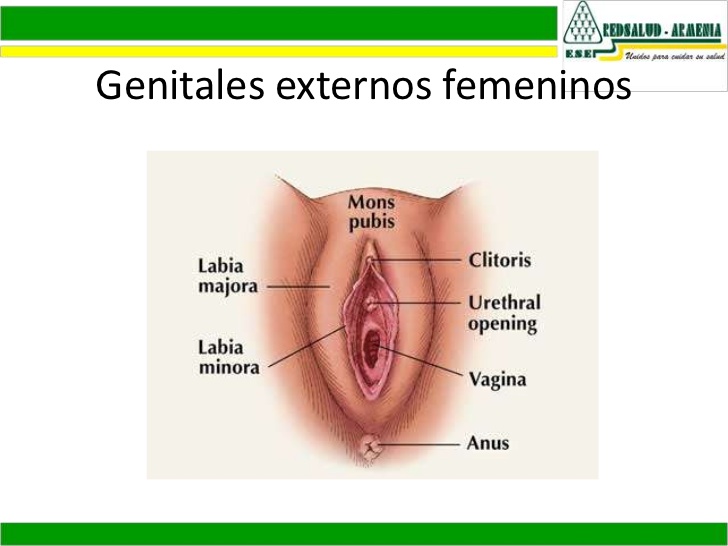 La vulva o pudendo femenino
es el conjunto de estructuras (cutáneas, eréctiles y glandulares) que constituyen los órganos genitales femeninos externos,

situados en la parte anterior de la región perineal, donde desembocan los conductos de los sistemas urinario y genital femenino
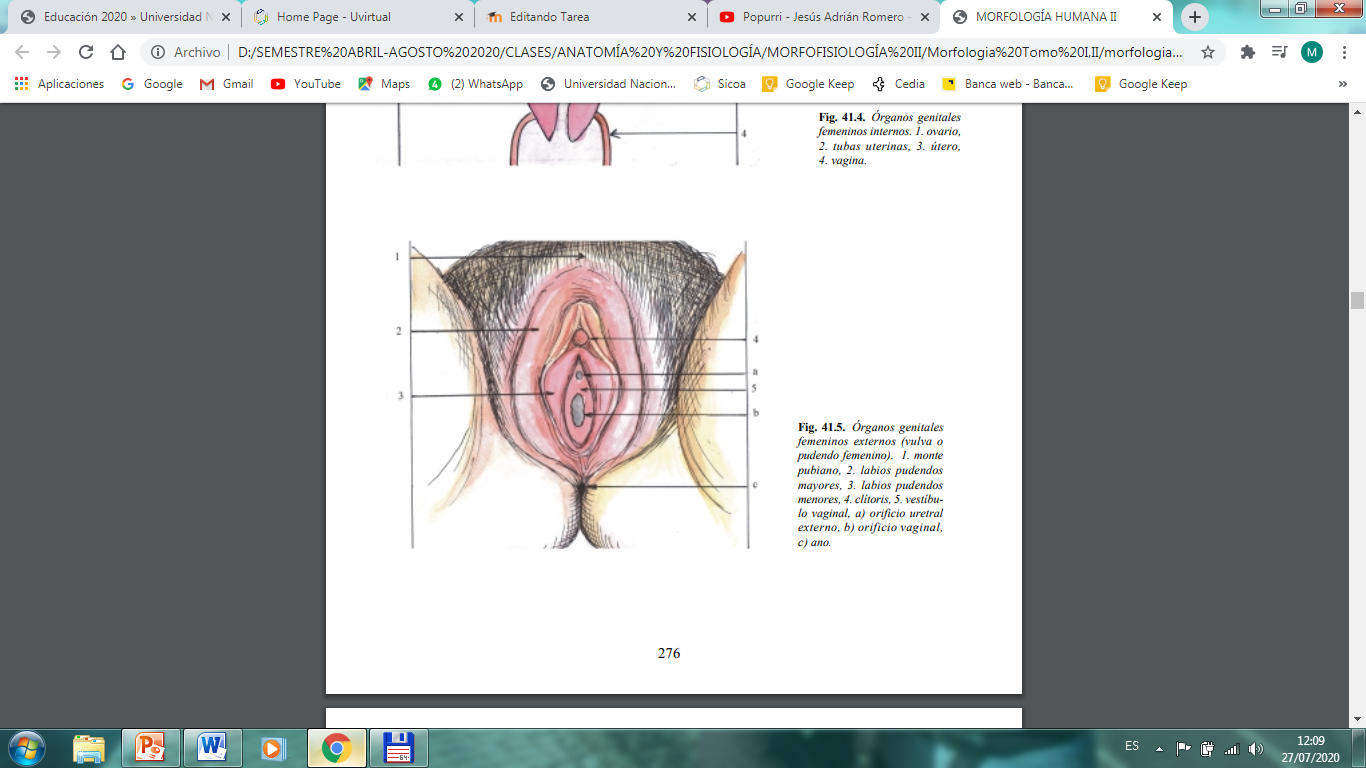 La vulva o pudendo femenino
Monte pubiano (de Venus)  eminencia cutánea redondeada situada por delante de la sínfisis del pubis, que contiene tejido adiposo y está cubierta de vellos después de la pubertad.
Labios pudendos mayores son 2 pliegues cutáneos, grandes y gruesos, situados lateralmente que tienen una estructura similar a la del monte pubiano.
Labios pudendos menores son 2 pliegues cutáneos, pequeños y delgados, situados medialmente y de apariencia mucosa.
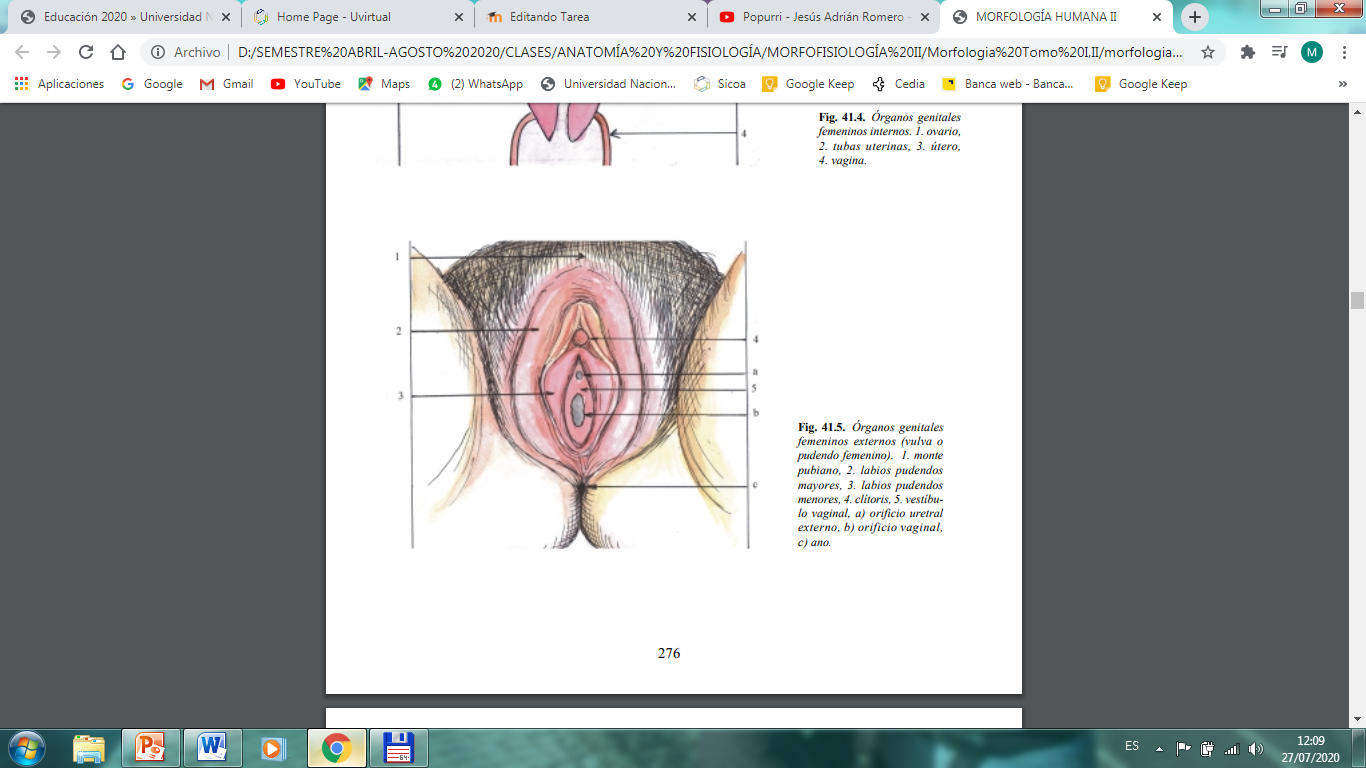 Vestíbulo vaginal es el espacio comprendido entre los labios pudendos menores y presenta hacia atrás el orificio vaginal, hacia delante el orificio uretral externo y hacia los lados los orificios de los conductos de las glándulas vestibulares.
Glándulas vestibulares (> y <) son del tipo túbulo alveolar y se encuentran en el espesor de las paredes laterales de la vulva; las mayores (de Bartholini) se localizan hacia la parte posterior de la base de los labios pudendos mayores.
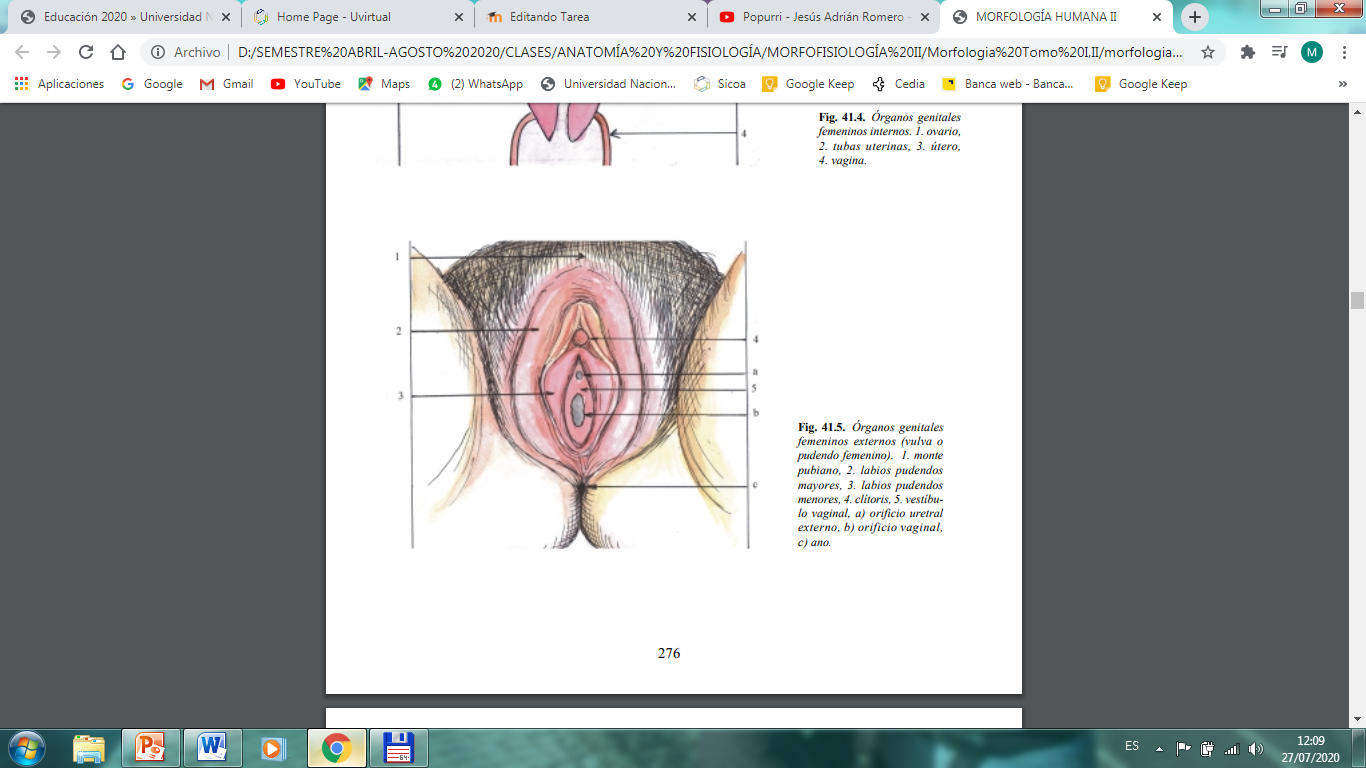 Clítoris  órgano eréctil homólogo al pene del varón y está situado por delante del orificio uretral externo
Bulbos Vestibulares son 2 estructuras eréctiles equivalentes al cuerpo esponjoso del pene, pero dividido en 2 partes por la vagina y la uretra y se localizan en la base de los labios pudendos mayores.
El inicio del ciclo se define como:
 el 1er día de la menstruación 
y el fin del ciclo es el día anterior al inicio de la siguiente menstruación. 
                   La duración media del ciclo es de 28 días.
Ciclo sexual femenino (o ciclo menstrual)
es el proceso mediante el cual se desarrollan los gametos femeninos (óvulos u ovocitos), y en el que se produce una serie de cambios dirigidos al establecimiento de un posible  embarazo.
Esto indica el comienzo de la capacidad reproductiva. La menarquia es el principal marcador psicológico de la transición de la infancia a la edad adulta.
A la 1ra menstruación se le denomina menarquia o menarca.
Llamada también regla, periodo o sangrado menstrual. Comienza el 1er día del ciclo menstrual.
Durante esta fase se desprende el endometrio junto a una pequeña cantidad de sangre. Este sangrado suele tomarse como señal de que una mujer no está embarazada
La menstruación media suele durar, normalmente entre  3 – 5 días.
Aunque se considera normal las que estén entre  2  y  7 días.
El estrógeno también estimula las criptas del cuello uterino para que produzca moco cervical fértil, el cual será identificado por las mujeres que comprueben sus días más fértiles.
Durante la fase folicular, el estradiol suprime la producción de  (LH) desde la adenohipófisis
Ovulación
 
Un ovario a punto de liberar un óvulo.
Ciclo de 28 d se presenta / el 14 y el 15 día del ciclo. El óvulo finaliza su maduración y es conducido desde el ovario hasta el útero a través de la trompa de Falopio (Tuba Uterina).
Cuando el óvulo está a punto de llegar a la madurez, los niveles de estradiol llegan a un umbral sobre el que este efecto se revierte y el estrógeno estimula la producción de una gran cantidad de LH
La emisión de LH hace que el óvulo madure y debilita la pared folicular del ovario, causando que el folículo totalmente desarrollado libere su ovocito 2rio. El ovocito 2rio madura inmediatamente hacia un ootido, u óvulo inmaduro, y más tarde hacia un óvulo maduro, con un diámetro de 0,2 mm.
comienza alrededor del día 12 de un ciclo medio y puede durar 48 horas.
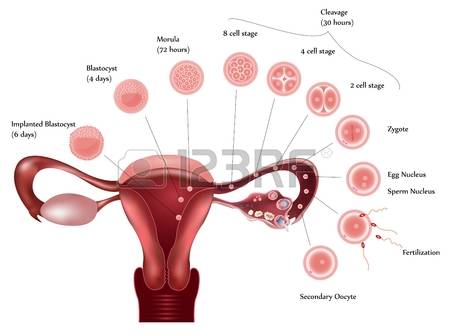 Tras ser liberado del ovario al espacio peritoneal, el óvulo es deslizado hacia las trompas de falopio por la fimbria de cada trompa de falopio. Al cabo de +/- un día, 1 óvulo sin fecundar se desintegrará o se disolverá en las trompas de falopio.
La fecundación por un espermatozoide, cuando se da, suele ocurrir en la ampolla de la trompa, la sección + ancha de las trompas de falopio. Un óvulo fecundado comienza inmediatamente el proceso de embriogénesis o desarrollo. 
Este embrión en desarrollo tarda unos 3 días en llegar al útero y otros 3 para arraigar en el endometrio. Para entonces suele haber llegado al estadio de blastocisto.
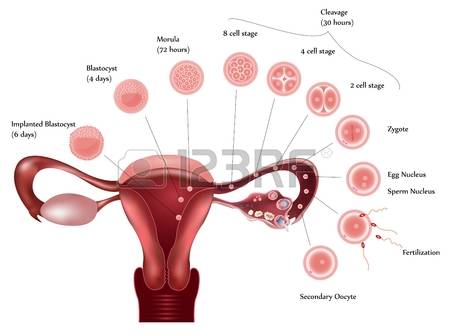 Postovulación
Conocida como fase lútea o fase secretora. Suele durar del 16.º hasta el 28.º día del ciclo. Si no se ha producido fecundación del óvulo, este se desintegra y se expulsa por el sangrado vaginal de la siguiente menstruación, comenzando así un nuevo ciclo.
Al fecundar un óvulo, no se pierde el cuerpo lúteo. El embrión resultante, produce gonadotropina coriónica humana (hCG), muy similar a la LH y a través de la cual se conserva el cuerpo lúteo. Ya que esta hormona solo se produce por el embrión, la mayoría de pruebas de embarazo buscan la presencia de esta hormona.
Tras la ovulación, las  FHS y la LH hacen q lo q queda del folículo dominante se transforme en el cuerpo lúteo, que produce progesterona,  ésta induce   a  las suprarrenales  la producción de estrógeno. 
Las hormonas producidas por el cuerpo lúteo también hacen que se detenga la producción de FHS y LH que necesita para mantenerse, por lo que los niveles de estas hormonas decrece y el cuerpo lúteo se atrofia.
 Los niveles en caída de progesterona desencadenan la menstruación y el inicio del siguiente ciclo.
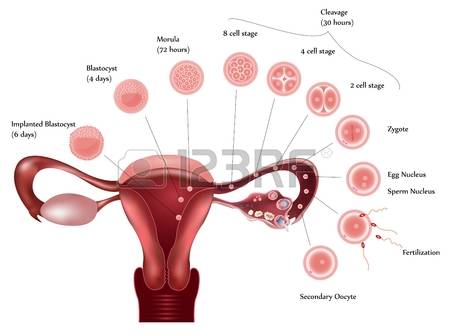 Última menstruación
 Menopausia
La última menstruación se conoce como menopausia, etapa en que la mujer deja de menstruar. 
La edad promedio en la que ocurre la menopausia es 51.4 años. Sin embargo, la edad de la menopausia varía de mujer a mujer, es, en general, entre 45 a 55. 
Este último sangrado es precedido por el climaterio, que es la fase de transición entre la etapa reproductiva y no reproductiva de la mujer. 

OMS recomienda abandonar el término climaterio para evitar confusiones y se sustituye por el término perimenopausia.
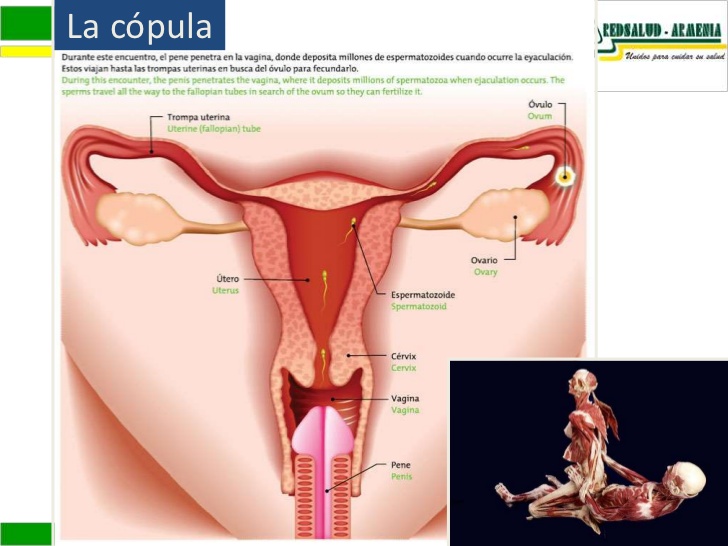 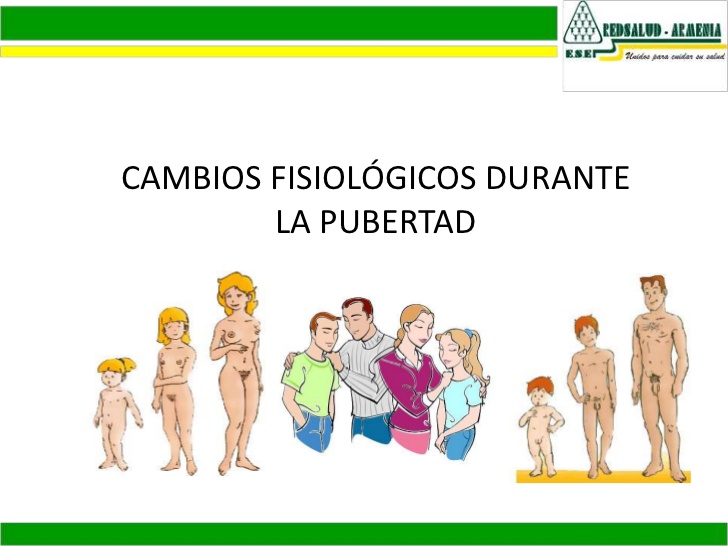 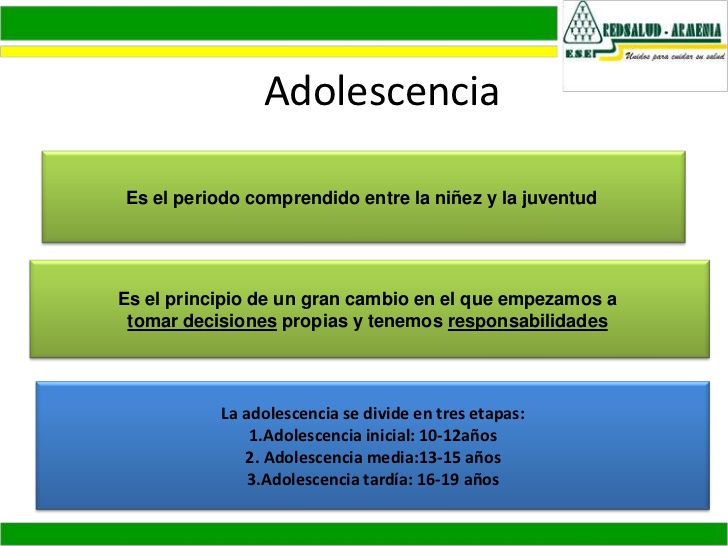 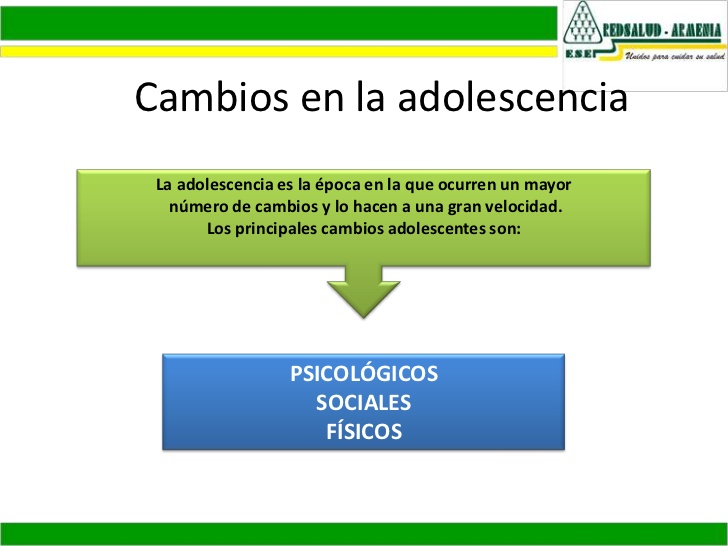 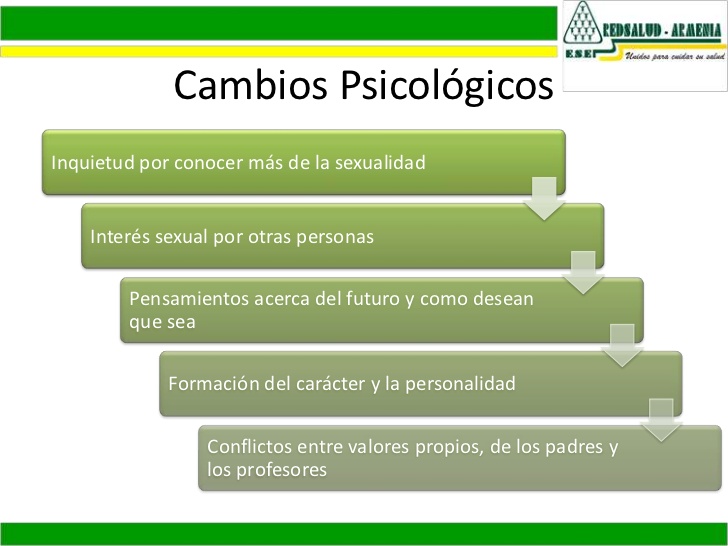 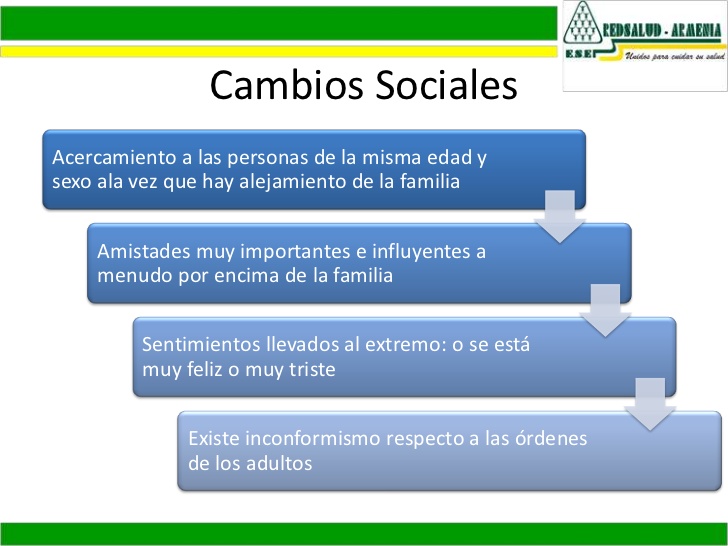 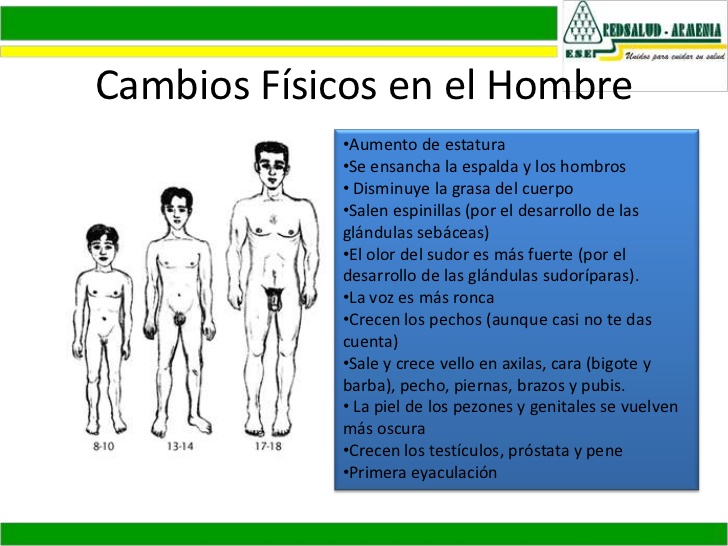 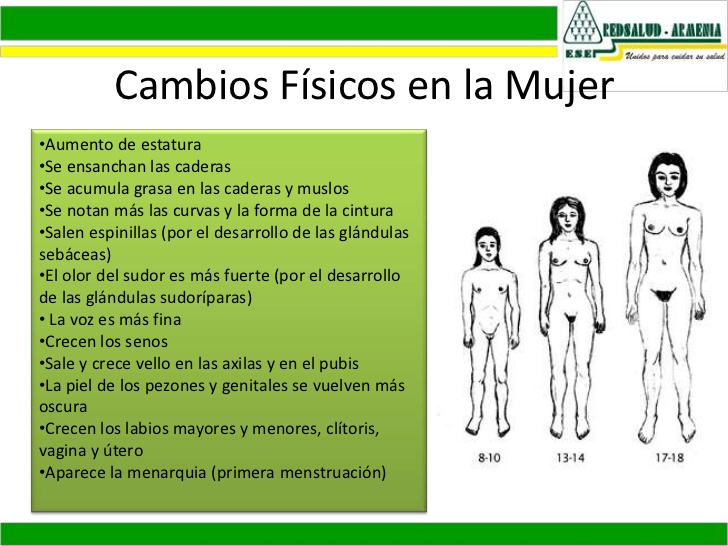 MUCHAS GRACIAS